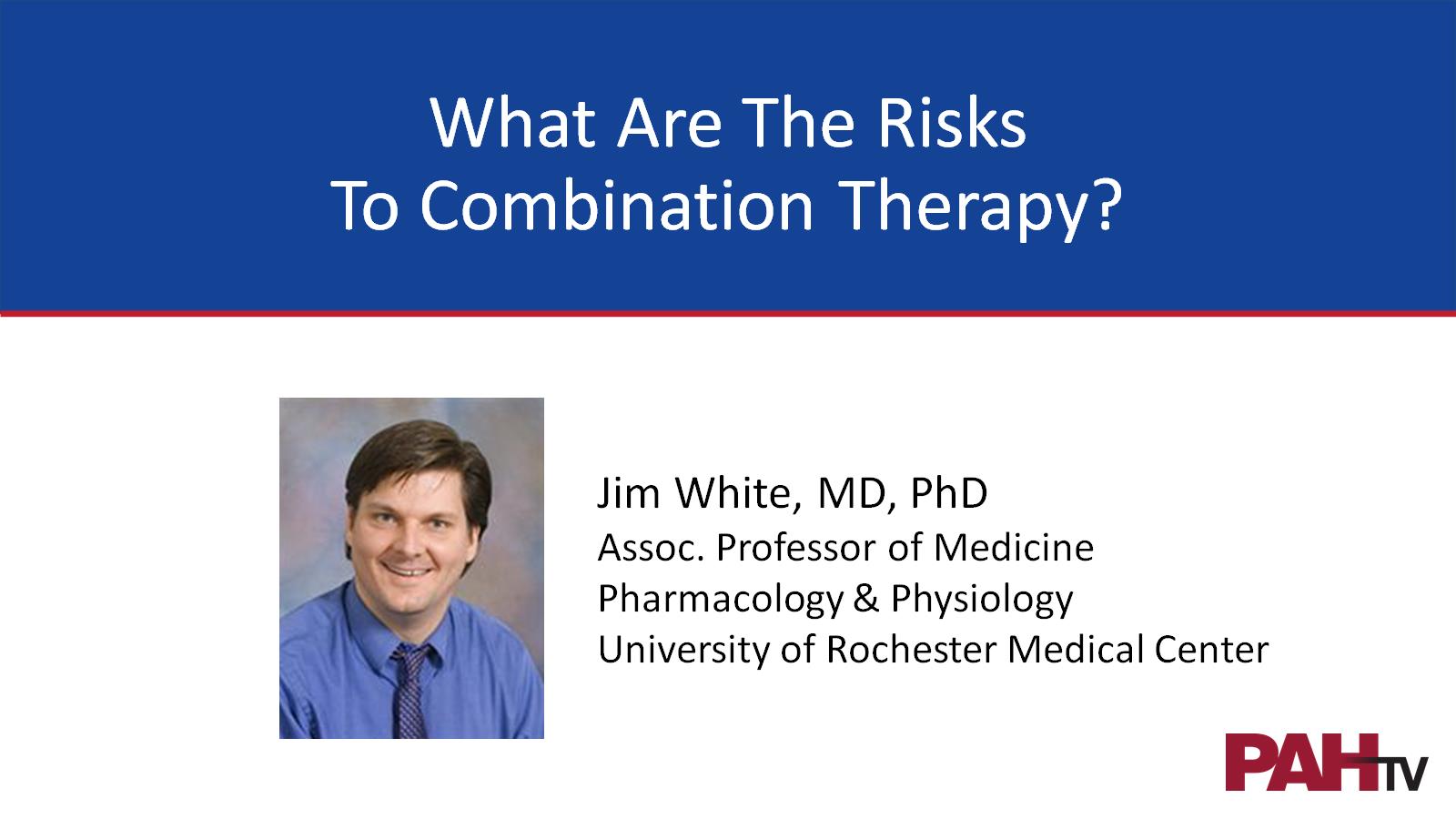 What Are The Risks To Combination Therapy?
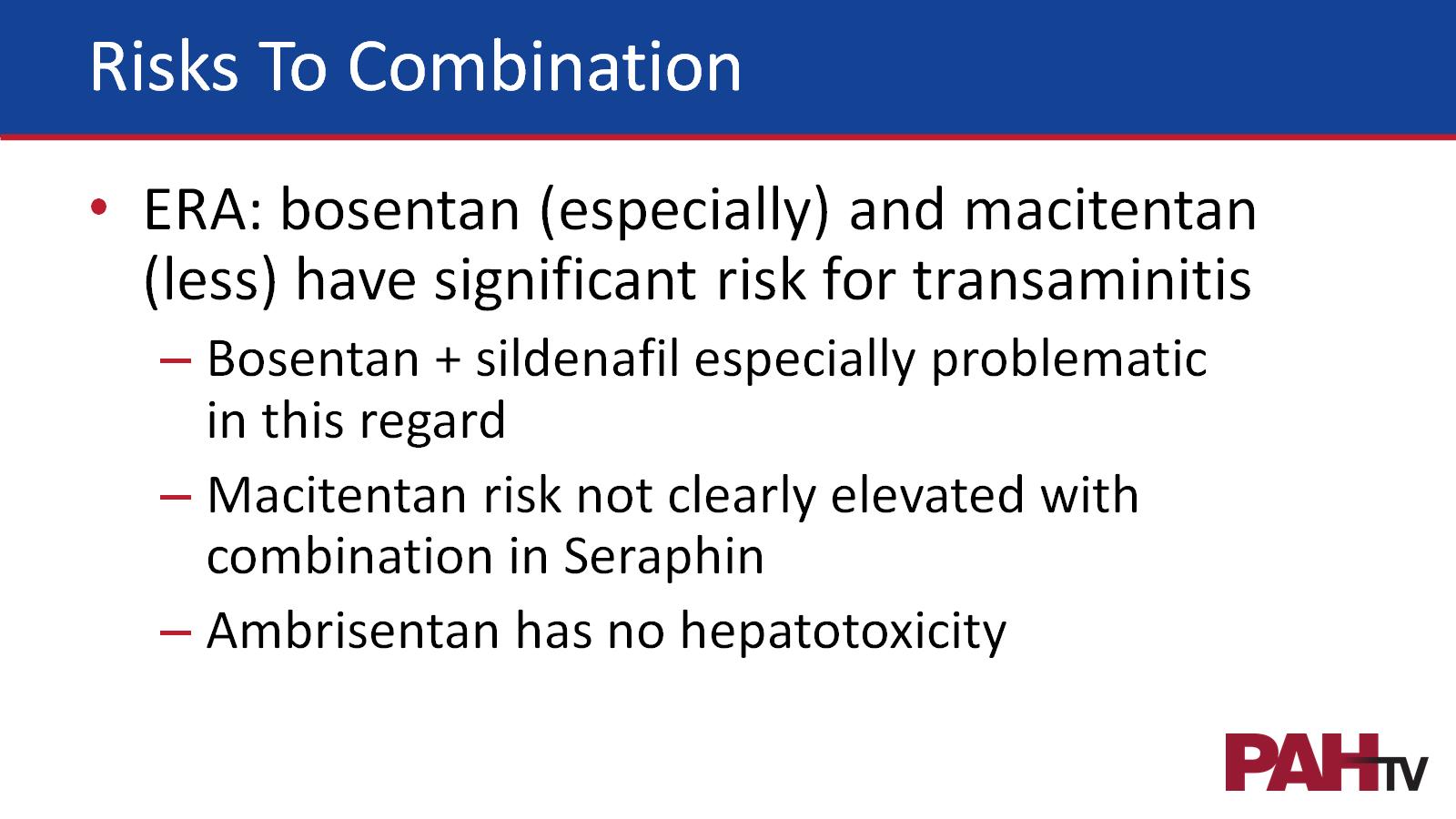 Risks To Combination
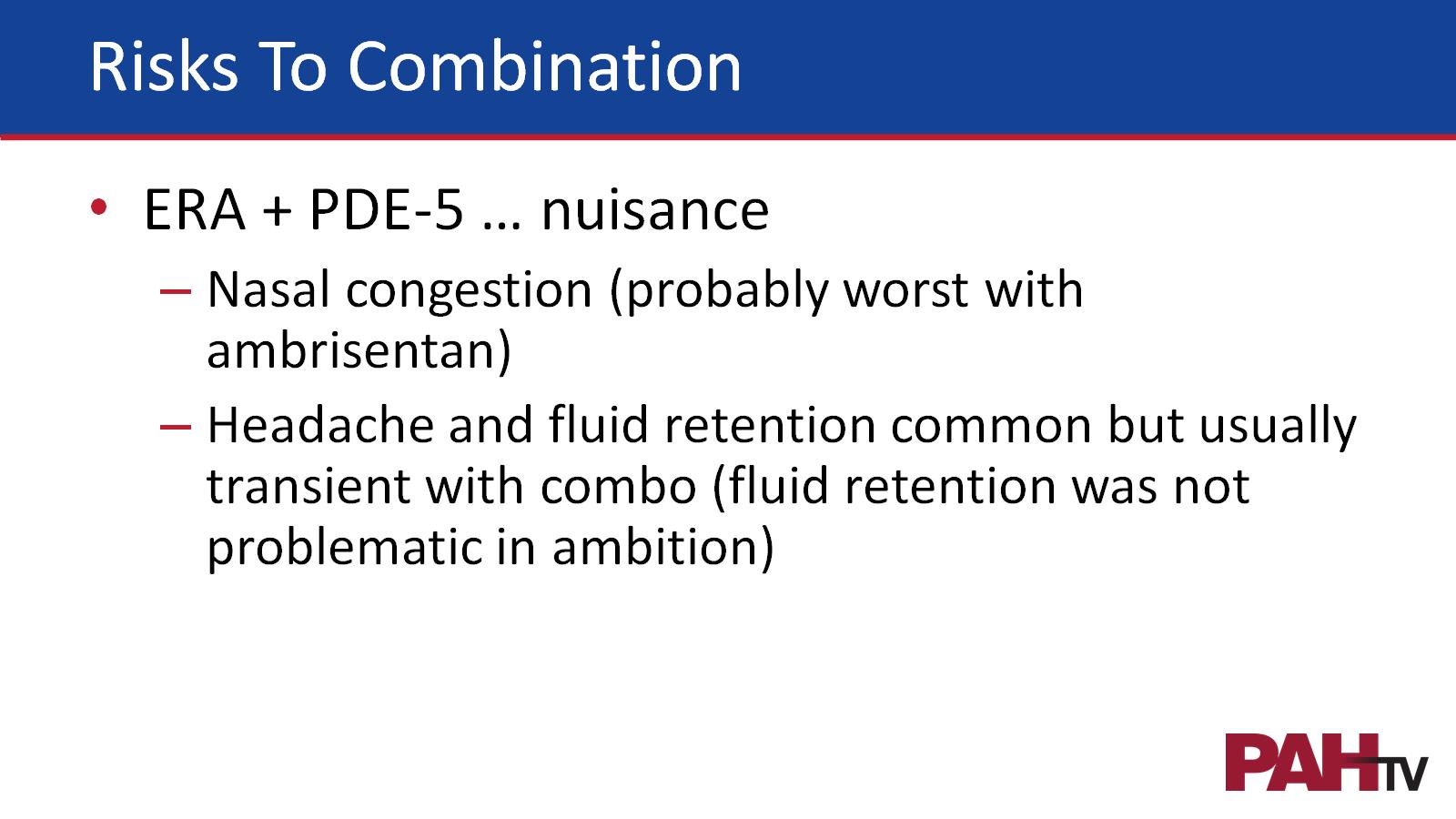 Risks To Combination
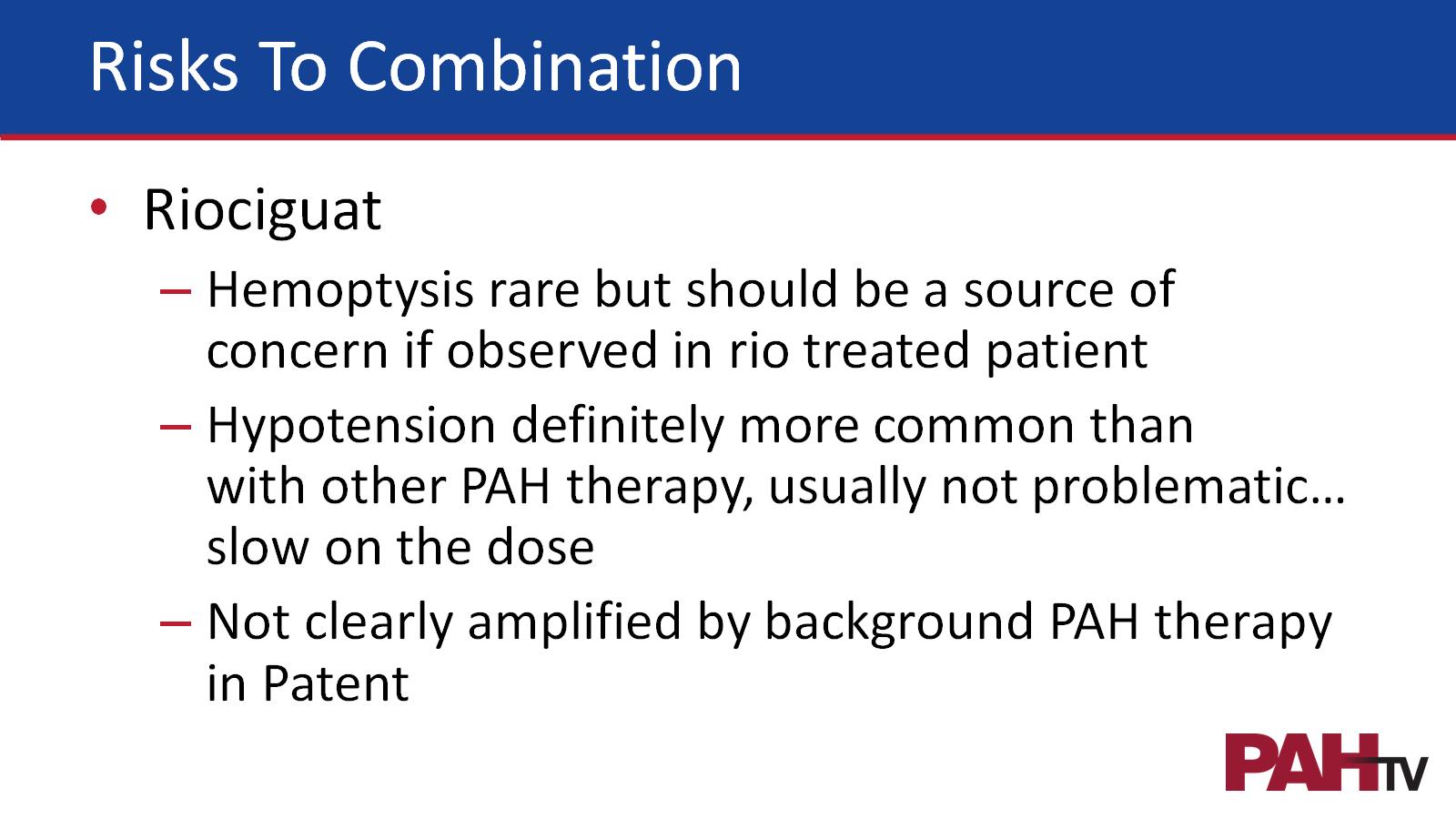 Risks To Combination
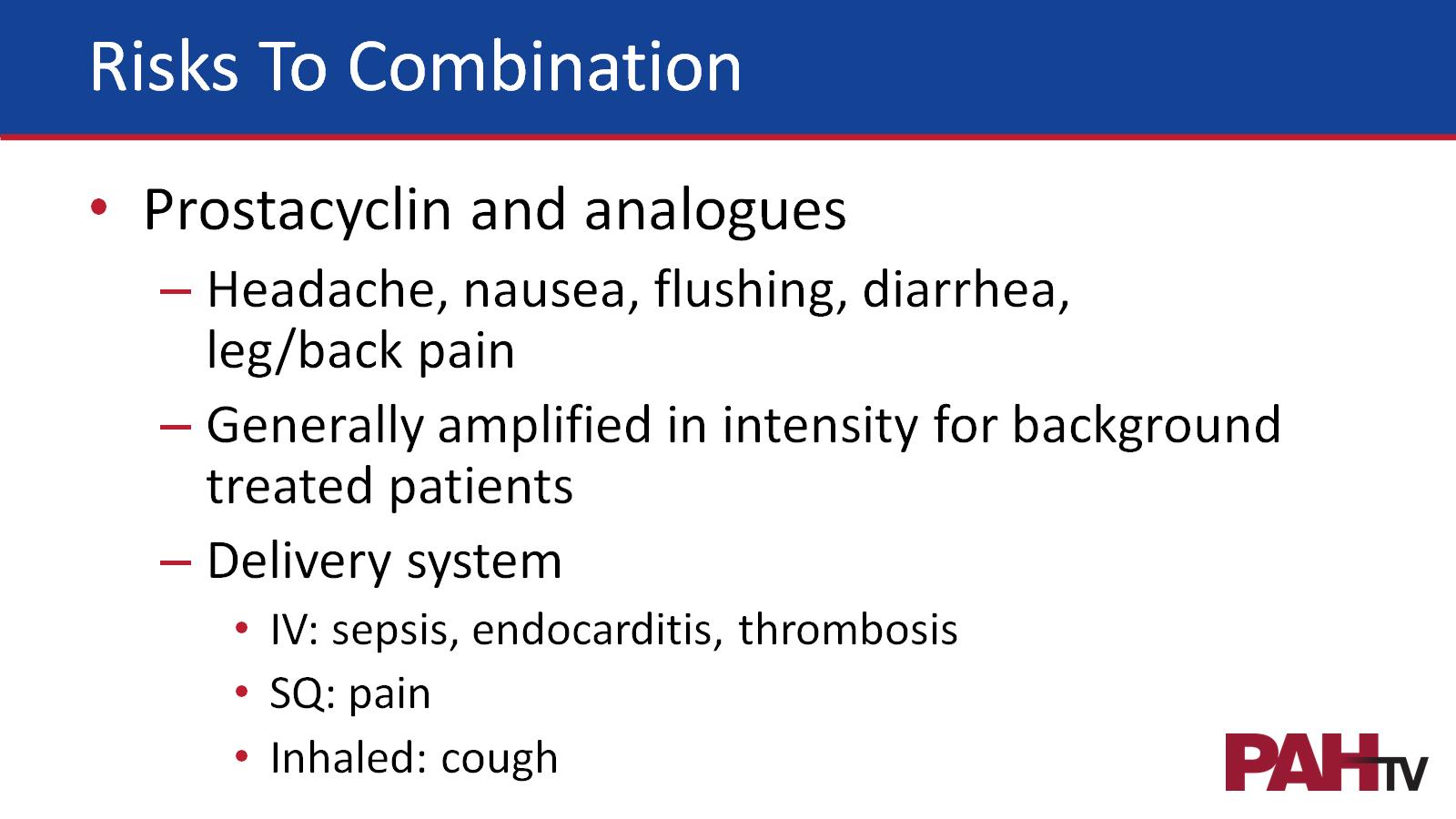 Risks To Combination
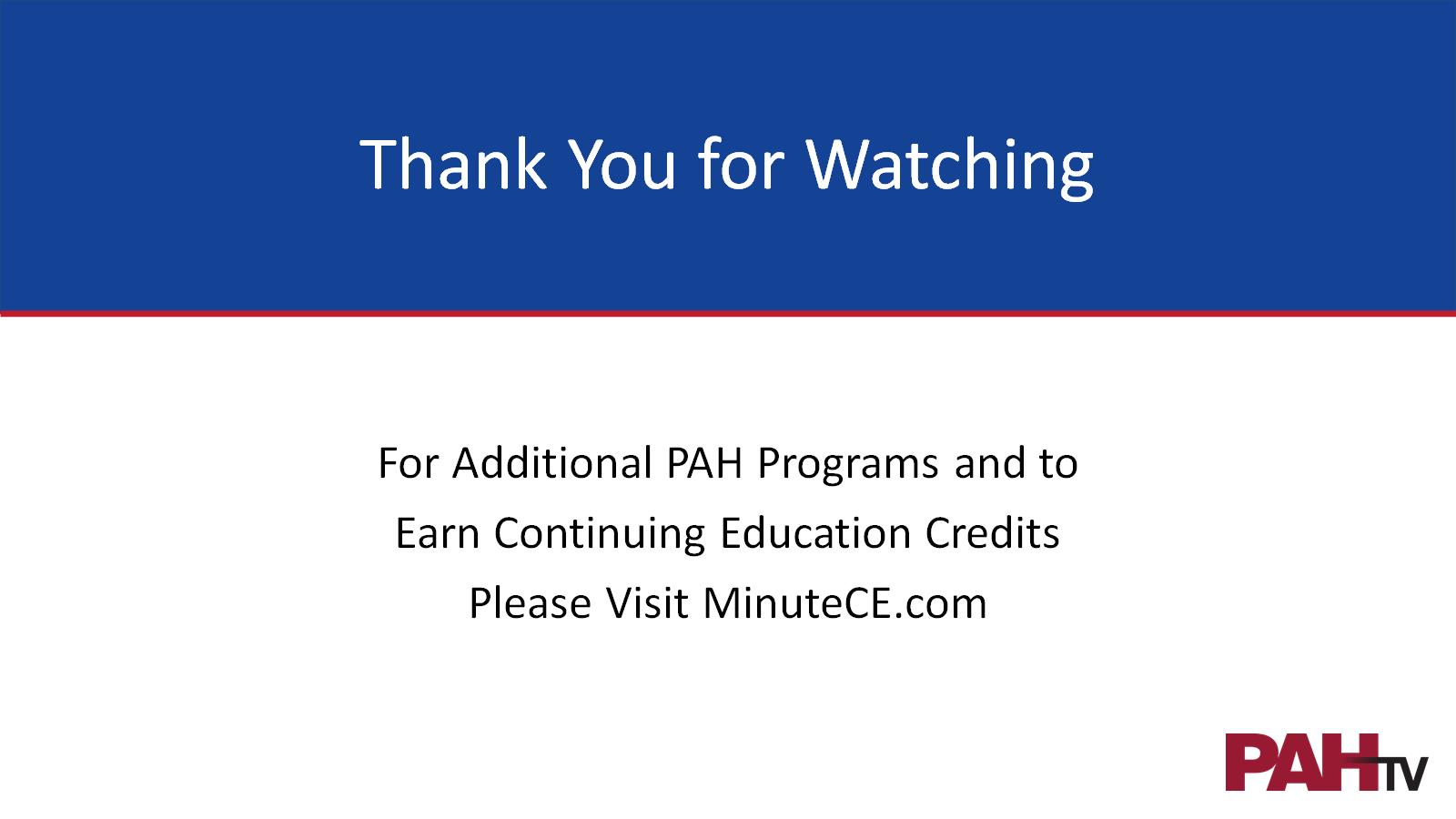 Thank You for Watching